СУЧАСНІ ЕКОНОМІЧНІ ТЕОРІЇ
Тема 6. Соціально-інституційні технократичні теорії
6.1. Методологічні особливості та основні етапи становлення інституціоналізму.
6.2. Соціально-інституційні економічні технократичні теорії.
6.3. Сучасні концепції постіндустріального суспільства.
6.1. Методологічні особливості та основні етапи становлення інституціоналізму.
Протягом ХХ ст. в еволюції інституціоналізму виокремлюються такі етапи:
І етап - ранній (традиційний) інституціоналізм, датується першими десятиліттями ХХ ст.;
II  етап  (50-70-ті  роки  ХХ  ст.)  -  формування  соціально-інституціональних технократичних концепцій і становлення неоінституціоналізму;
III етап  (з 80-90-х років ХХ ст. - до тепер. часу) - сучасний (новий) інституціоналізм, представлений двома основними течіями: неоінституціональною течією та новою інституціональною економічною теорією.
ВИТОКИ ІНСТИТУЦІОНАЛІЗМУ
На І етапі розвитку інституціоналізму, у 20-30-і роки ХХ ст., в залежності від того, які інституції розглядалися основою господарської системи, виокремлювали такі варіанти інституціоналізму:
психологічний (технократичний) – Торстейн Веблен;
правовий – Дж. Р. Коммонс;
кон'юнктурно-статистичний – Веслі К. Мітчелл.
Методологічні підходи інституціональної течії економічної думки:
Міждисциплінарний  підхід,  орієнтований  на  врахування  в економічному  аналізі  чинників  позаекономічного  порядку;
відмова від утилітарної неокласичної моделі homo economicus та врахування в дослідженнях факторів соціального середовища;
широке  застосування  емпіричного  аналізу;
еволюційний підхід у вивченні соціально-економічних інституцій, відмова від статичного, функціонального аналізу;
вивчення  еволюції  людського  суспільства  з  позицій соціально-економічних інституцій;
визнання посилення впливу держави на господарську сферу суспільства на основі процесів трансформації ринкових механізмів у повоєнний період.
6.2. Соціально-інституційні економічні технократичні теорії
Теоретики інституціоналізму зосередили увагу передусім на вивченні якісних  змін  наявної  економічної  системи,  які  свідчили  про її трансформацію та відхід від класичних форм розвитку ринкової економіки. Вони були  пов’язані  передусім  з  такими чинниками:
тривалим економічним зростанням 1950-1960-х років, результатом якого стало значне підвищення рівня життя народу та розбудова  суспільства загального  добробуту; 
суттєвим впливом сучасної науково-технічної революції на всі сфери життя суспільства;
розпадом в 60-х роках ХХ ст. світової  колоніальної  системи;
зростанням впливу світової системи соціалізму на політичні та економічні зв’язки у світі  в  повоєнний  період.
Характерні риси другого етапу інституціоналізму
«Нове індустріальне суспільство» (1967)
Відмінна риса нового індустріального суспільства панування техноструктури корпорацій.
Техноструктура – це сукупність великої кількості вчених, інженерів, техніків, спеціалістів з реалізації, реклами, торгівлі, спеціалістів у галузі спілкування з громадськістю, адміністраторів тощо. 
Техноструктура монополізувала знання, що потрібні для прийняття рішень від власників капіталу; перетворила уряд у свій «виконавчий комітет».
Позитивна якість техноструктури – зростання фірми.
У новому індустріальному суспільстві у наявності дві системи: система планування і ринкова.
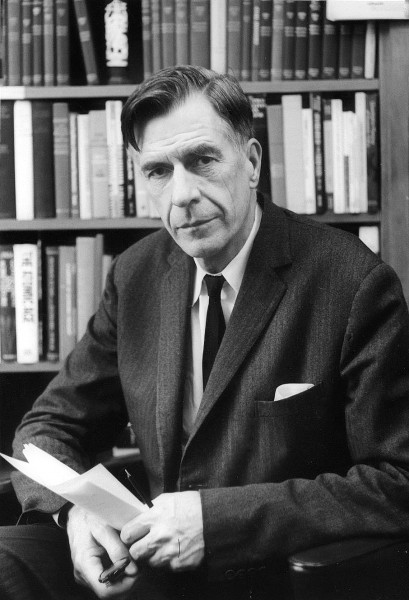 Американський економіст
Джон Кеннет Ґелбрейт
(1908-2006)
Порівняльна характеристика  ринкової системи і 
нового індустріального суспільства  Дж. К. Ґелбрейта
Сучасна науково-технічна революція
Докорінні перетворення в системі наукового знання, техніці та різноманітних галузях матеріального виробництва;
перетворення науки в провідний фактор розвитку суспільного виробництва;
зміни у взаємодії людини й природи, а також зміни місця та ролі людини в економіці й суспільстві;
впровадження принципово нових технологій (лазерної, плазмової, нанотехнологій тощо);
застосування нових форм і методів організації виробництва й праці, зростання творчих і контролюючих елементів у їхньому змісті;
революційні зрушення в засобах зв’язку та комунікації;
розвиток інформаційних технологій;
структурна перебудова суспільного виробництва
6.3. Сучасні концепції постіндустрійного суспільства
Теорія постіндустрійного суспільства Даніела Белла (1919- 2011)
Концепція інформаційного суспільства Елвіна Тоффлера (1928-2016)
Постіндустріальний соціалізм Андре Горца (1923-2007) та Рудольфа Баро (1935-1997)
Теорія постіндустріального суспільства Даніела Белла
«Прийдешнє постіндустріальне  суспільство. Досвід  соціального  прогнозування» (1973)
Концепція Д. Белла мала прогнозний,  масштабний  та  узагальнений  характер  і  була представлена як теорія соціальних змін, що об’єктивно зумовлені тенденціями випереджального зростання сфери послуг, інформації та посиленням  ролі  науки  у  суспільстві. 
Д. Белл аналізує теоретичні  витоки  концепції, вивчає економічні,  політичні, культурні  процеси  і  соціальні  зрушення,  що  характеризують нове суспільство.
Становлення постіндустріального суспільства - еволюційний процес у результаті  якого  індустріальне  суспільство збагачується  додатковими  ознаками  та  властивостями,  що  змінюють  якісні  характеристики наявної капіталістичної системи.
Особливості постіндустріального суспільства
«Осьовий принцип» - специфічна соціологічна категорія, за допомогою якої Д. Белл намагався довести, що суспільні інститути та культурно-духовні процеси не  зумовлюються  одним-єдиним  чинником. 
Він вважав, що всім суспільним сферам (економіці, політиці, культурі) притаманні автономія та власні «осьові принципи», навколо яких формуються чинники оновлення: в економіці - ефективність, у політиці - рівність, у культурній сфері – самореалізація. 
 Осьовий принцип, що складає основу суспільного розвитку, пріоритет і кодифікація теоретичних знань.
Меритократія - новий  принцип соціальної структури постіндустріального суспільства, що виник завдяки зростанню ролі знань у суспільстві на підґрунті соціальної революції. 
Визначальна роль у постіндустріальному суспільстві належить знанням, нововведенням, фаховим здібностям. Д.Белл уперше вводить поняття  інтелектуальної  технології (як управління складними структурами), ситусу (як вертикального порядку, що приходить на зміну горизонтальному порядку соціальних прошарків індустріального суспільства), поняття  суспільства знань (як суспільства, у якому знання й технології втілені в соціальних інституціях і представлені людьми). 
Постіндустріальне суспільство не обмежується рамками розвитку лише економіки та виробництва, воно змінює всі традиційні  сфери  життя  суспільства:  соціальну,  релігійно-культурну, освітню, сферу охорони здоров’я тощо
Концепція інформаційного суспільства  Елвіна Тоффлера
«Третя хвиля: від індустріального суспільства до гуманнішої цивілізації» (1980)
Е. Тоффлер сформулював концепцію суспільного розвитку, виокремлюючи,  на основі критерію технологічних аспектів організації суспільного виробництва, такі три етапи (хвилі):
Доіндустріальне суспільство - аграрна сфера (земля - основний фактор виробництва; церква та армія - головні суспільні інституції); 
Індустріальне суспільство - промисловість з масовим виробництвом та корпорацією як основною господарською формою (головні фактори виробництва - капітал і праця);
Постіндустріальне суспільство  - сфера послуг та інформація (знання є основним чинником виробництва, а університет – місцем її продукування та зосередження)
Визначальні риси суспільства третьої хвилі